Целые числа
1  РАУНД
Веселая арифметика
Сложение чисел
Пёстрые задачи
Симметрия
Вычитание чисел
В первый раз в первый класс
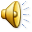 Веселая арифметика
100
200
300
400
500
Пёстрые задачи
100
200
300
400
500
Сложение чисел
100
200
400
500
300
100
200
300
400
500
Симметрия
Вычитание чисел
100
200
300
400
500
В первый раз в первый класс
100
200
300
400
500
Я - цифра меньше десяти, Меня тебе легко найти.
Но если букве «я» прикажешь рядом встать,
Я всё - отец, и ты, и дедушка, и мать.
В стакане находятся бактерии. Через секунду каждая из бактерий делится пополам, затем каждая из получившихся бактерий через секунду делится пополам и так далее. Через минуту стакан полон. Через какое время стакан был заполнен наполовину?
Какие два целых числа, если их сложить, дают больше, чем если их перемножить?
Какие два целых числа, если их перемножить, дают столько же, сколько получается от их сложения?
Пять тракторов засевают  пять гектаров в пять часов. Сколько тракторов засевают сто гектаров в сто часов?
У меня шесть сыновей. У каждого сына есть родная сестра. Сколько у меня детей?
К О Т
В МЕШКЕ
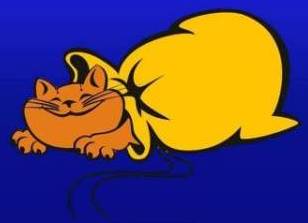 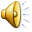 Пояс с пряжкой стоит 68 копеек. Пояс дороже пряжки на 60 копеек. Сколько стоит пряжка?
Два отца и два сына съели за завтраком три яйца. Замечательно, что каждый из них съел по целому яйцу. Как вы это объясните?
У меня сестёр и братьев поровну. А у моей сестры вдвое меньше сестер, чем братьев. Сколько нас?
Улитка вздумала взобраться на дерево высотой 15 метров. В течении каждого дня она успевала подниматься на пять метров; но по ночам, во сне, спускалась вниз на четыре метра каждый раз. Через сколько суток достигнет она вершины дерева?
5 + (-9) = ?
- 6 – 3 = ?
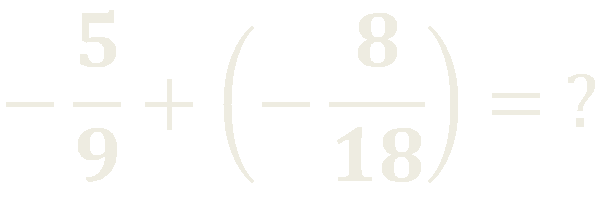 23 + (-8) = ?
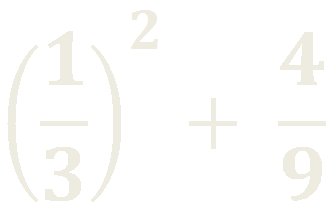 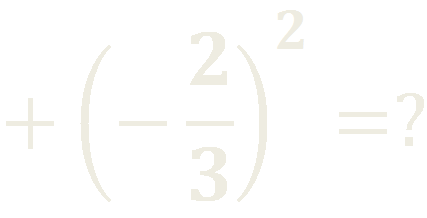 Когда точки симметричны относительно какой – либо прямой, говорят, что имеет место осевая симметрия, саму прямую называют …
Какая из данных геометрических фигур имеет бесконечно много осей симметрии?
К О Т
В МЕШКЕ
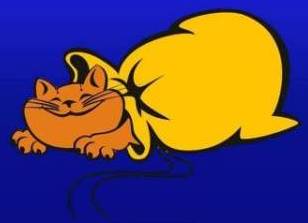 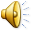 Симметрия в переводе с греческого языка означает соразмерность, а как с греческого переводится слово асимметрия?
Найдите лишнее изображение
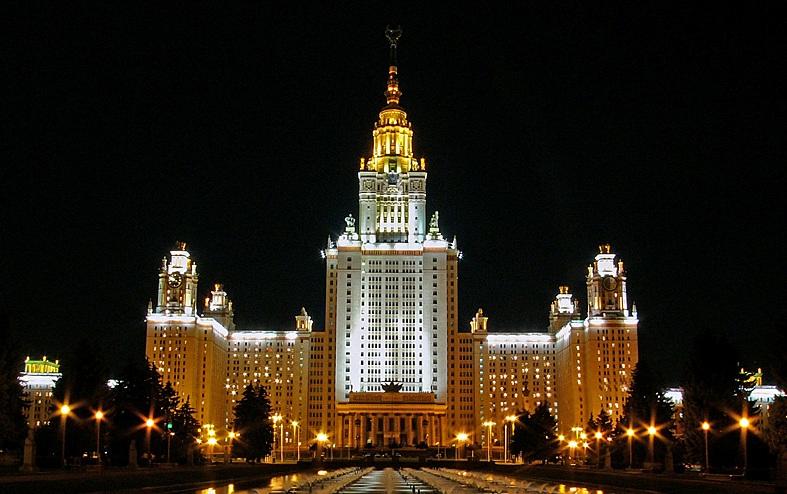 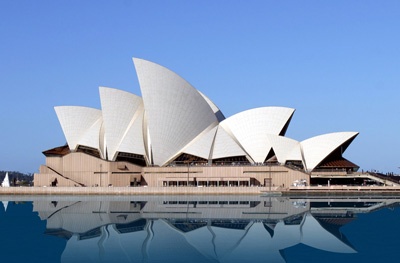 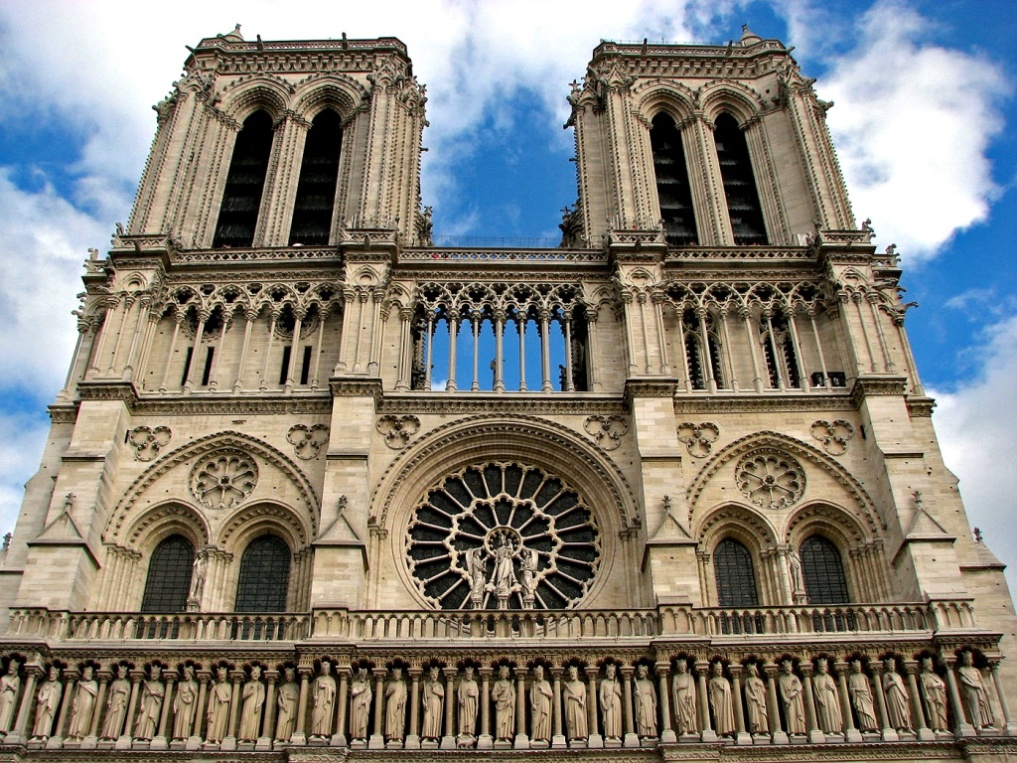 1
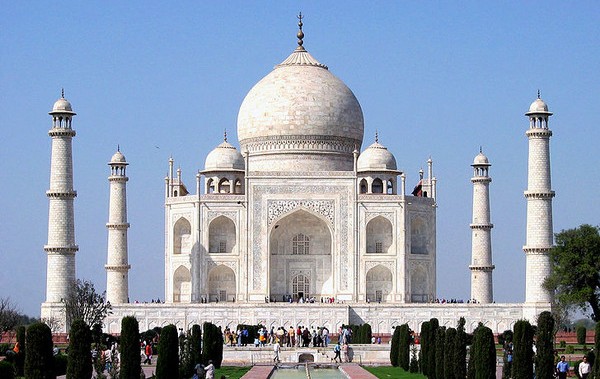 3
4
2
Найдите лишнее изображение
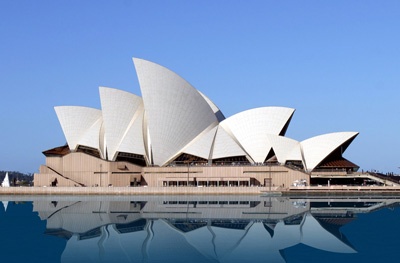 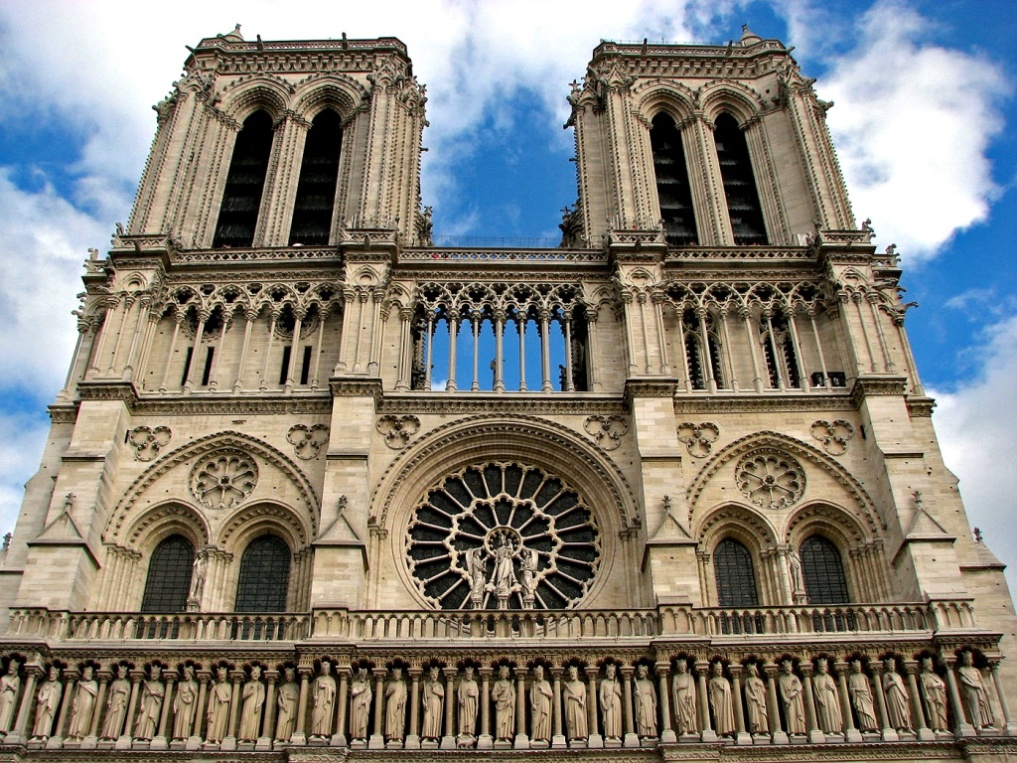 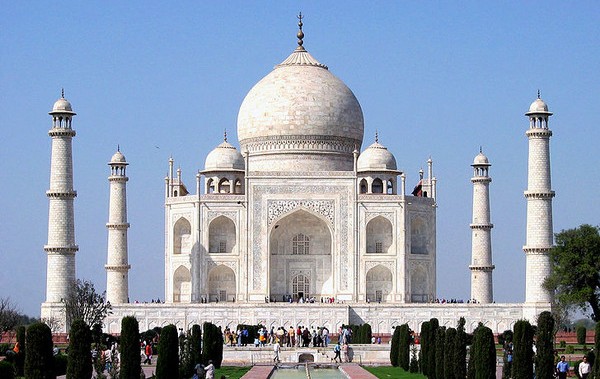 2
1
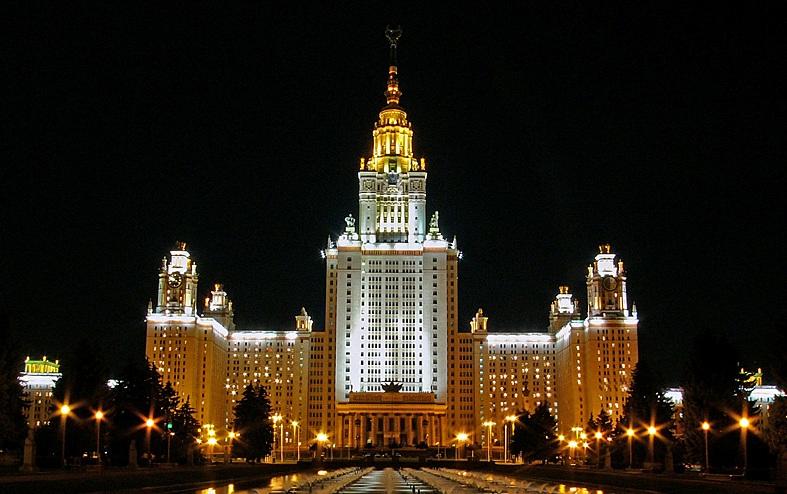 4
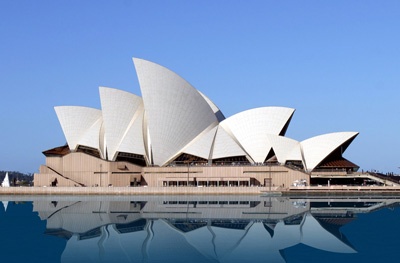 3
В О П Р О С
АУКЦИОН
?
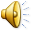 Укажите  центр симметрии числового промежутка  [-7; -2].
5 – 7 = ?
- 98 – (- 3) = ?
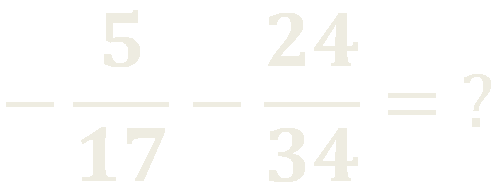 52 – 25 = ?
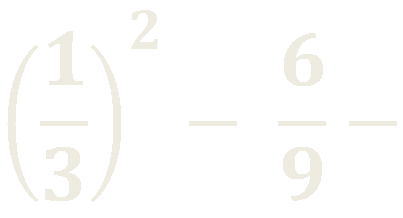 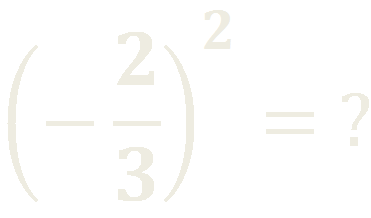 В О П Р О С
АУКЦИОН
?
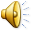 Сколько весит арбуз?
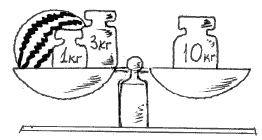 Сколько разных флагов состоят из белой, красной и зелёной горизонтальных полос?
Псу Шарику, кошке Мурке и попугаю Кеше вместе 8 лет. Сколько лет им будет вместе через два года?
Гоша живёт на этаже, пятом сверху и снизу. Сколько этажей в доме Гоши?
Расшифруйте этот пример:
А+А=Б0.
В нём буква А обозначает в обоих случаях одну и ту же цифру, а буква Б – другую цифру.